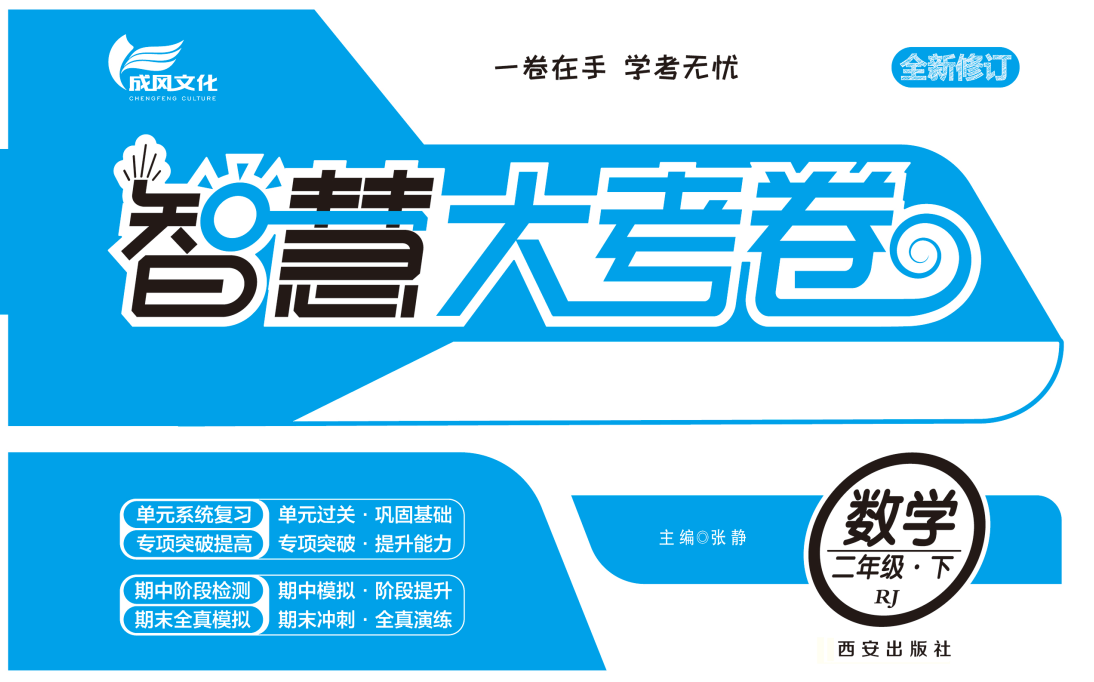 大考卷  2人数下大考卷教用
图形与统计专项复习测试卷
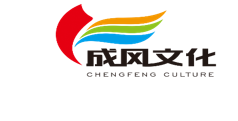 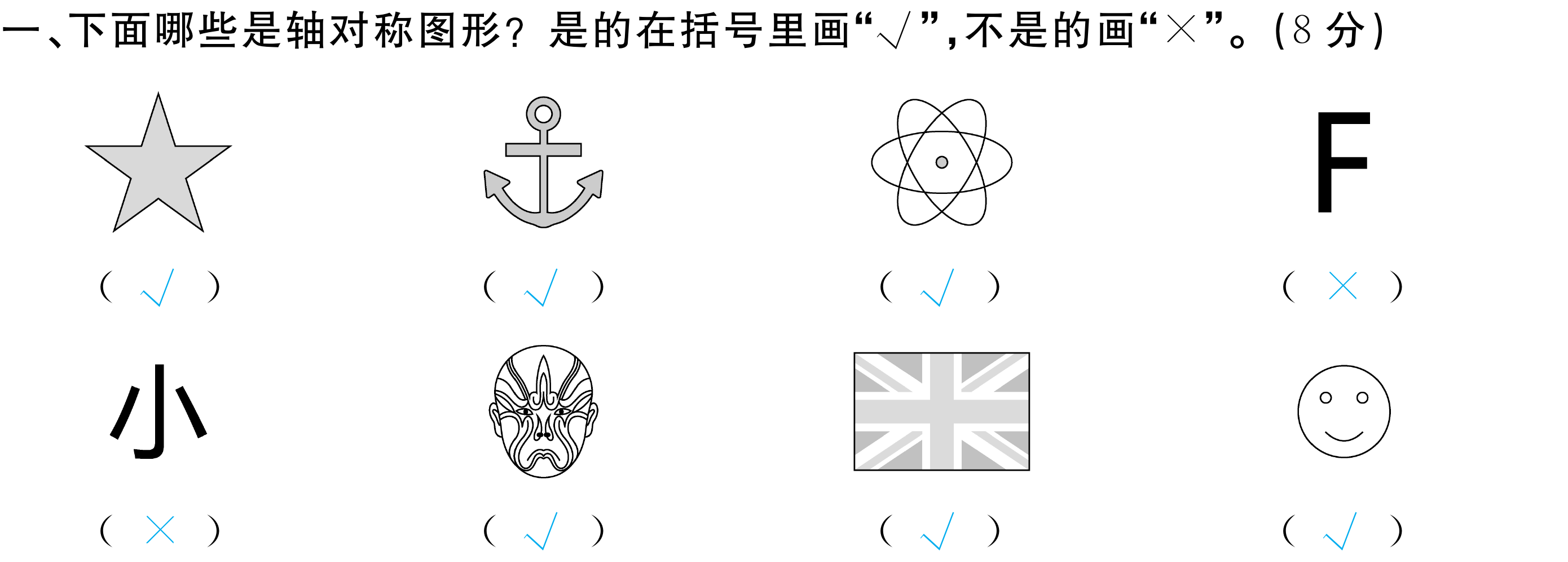 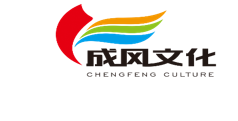 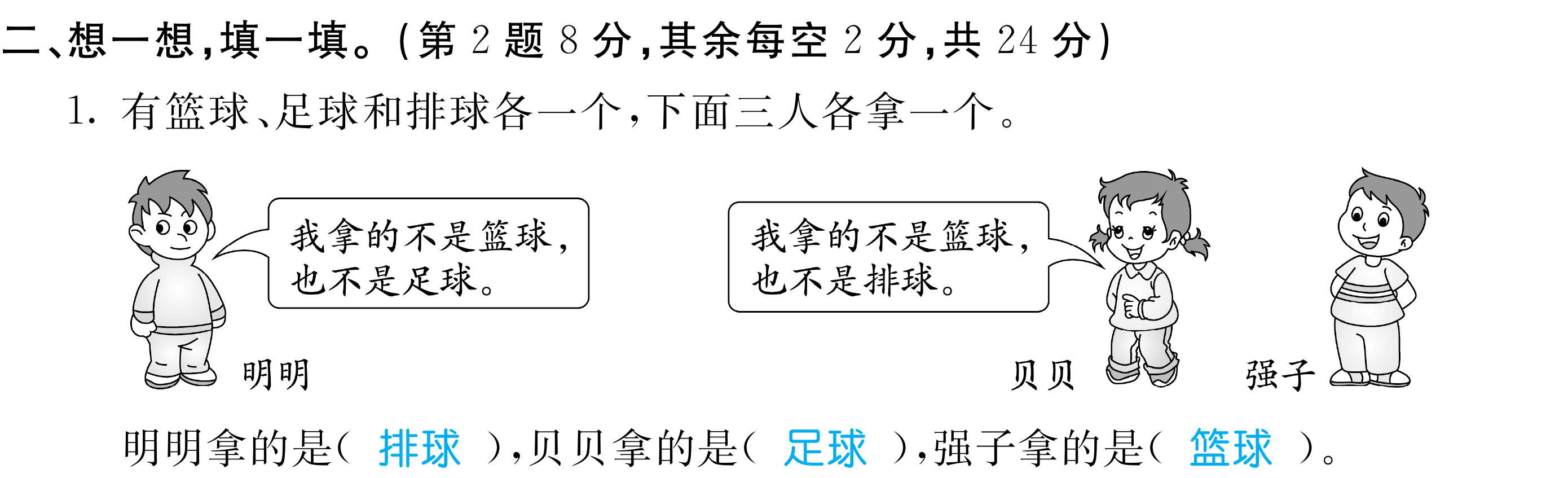 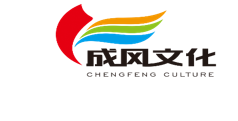 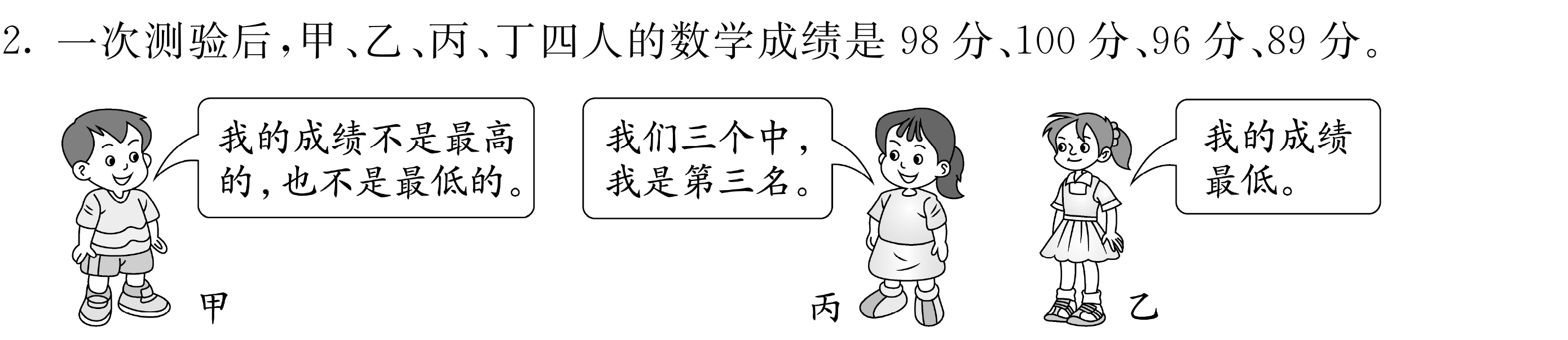 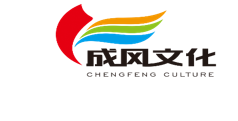 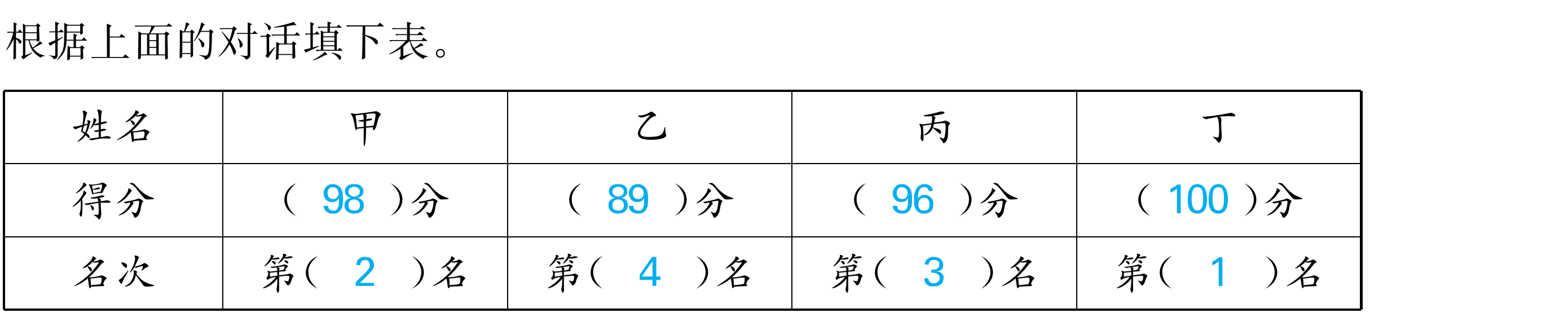 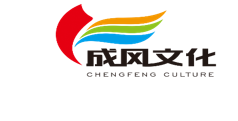 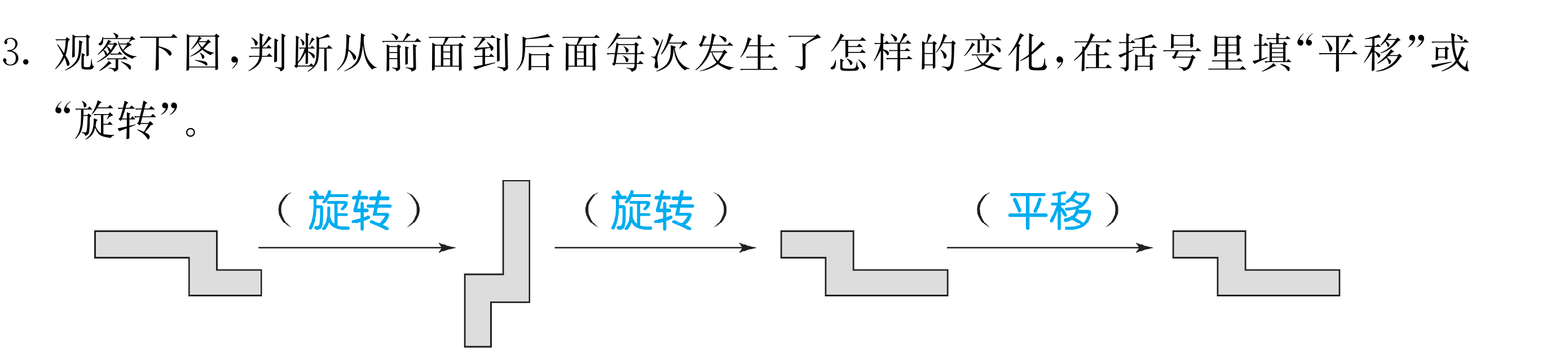 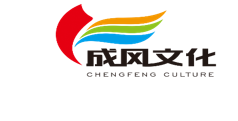 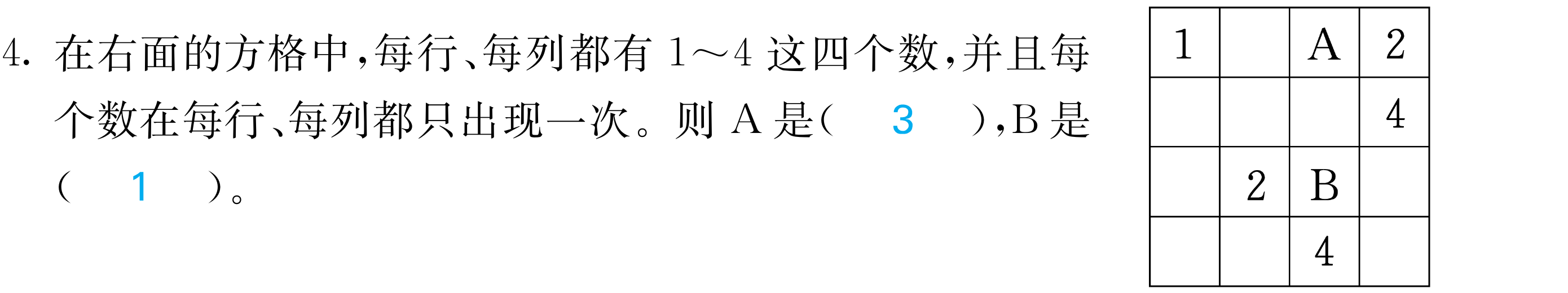 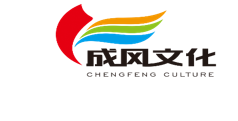 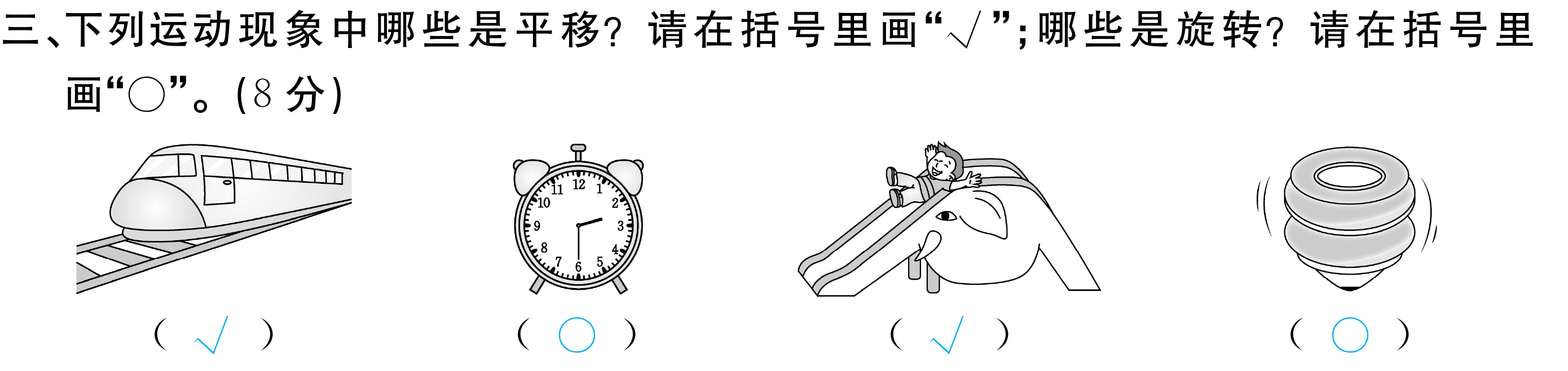 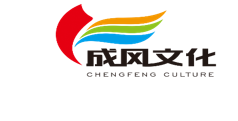 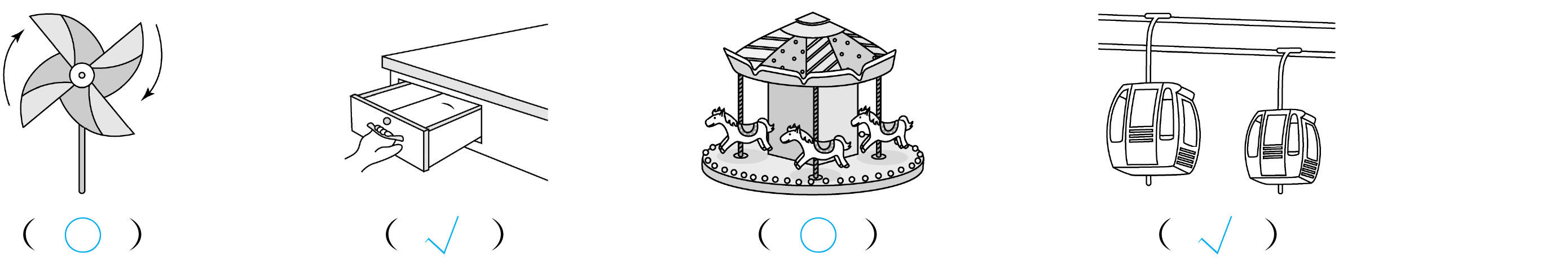 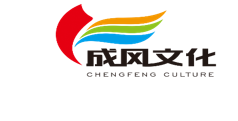 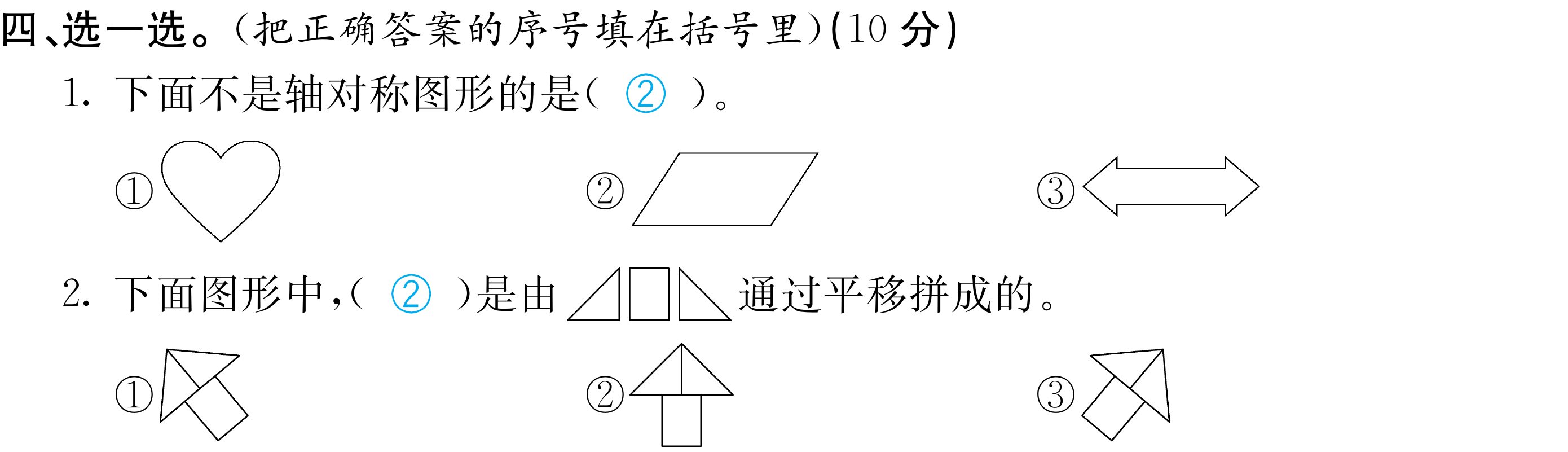 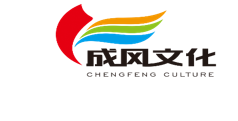 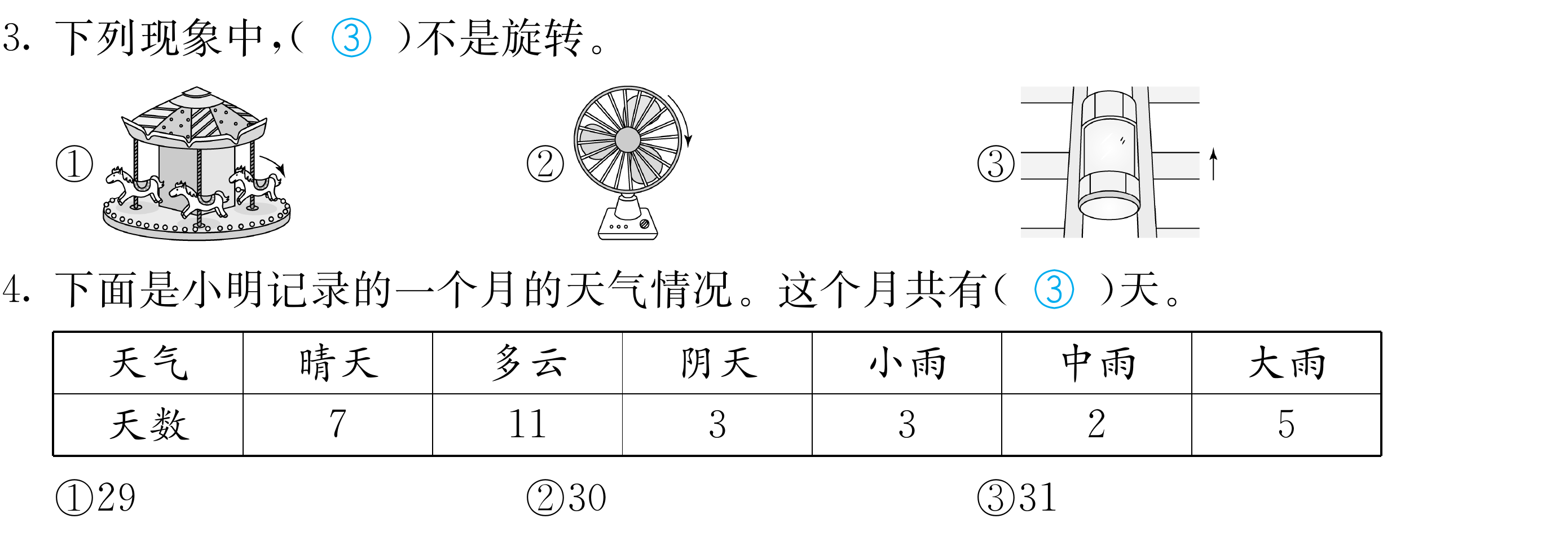 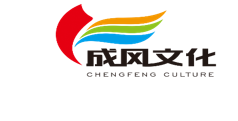 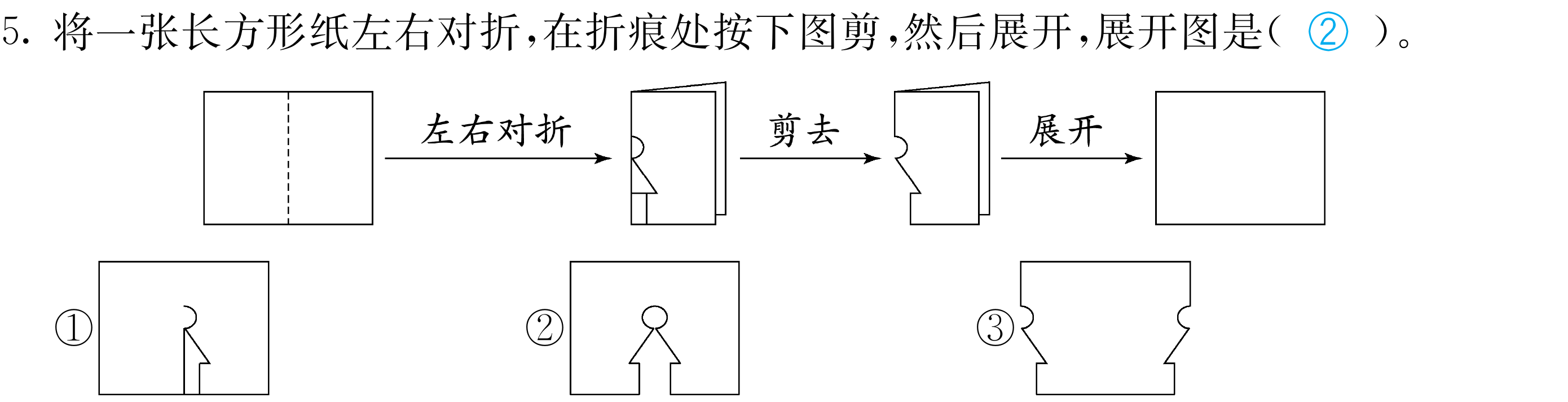 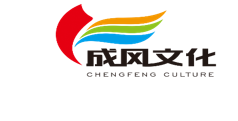 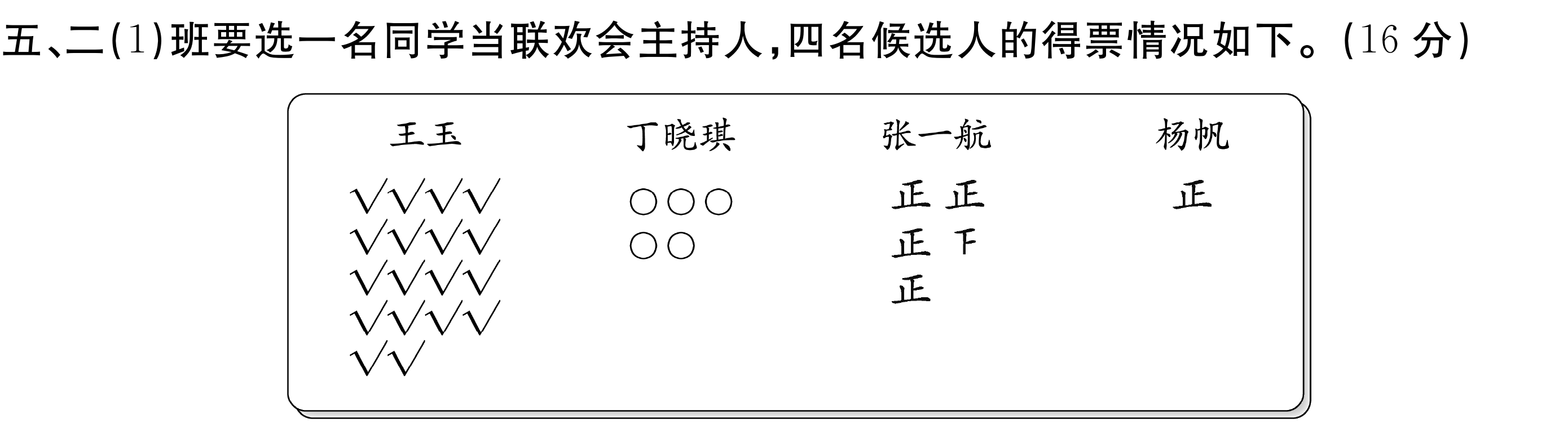 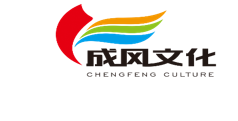 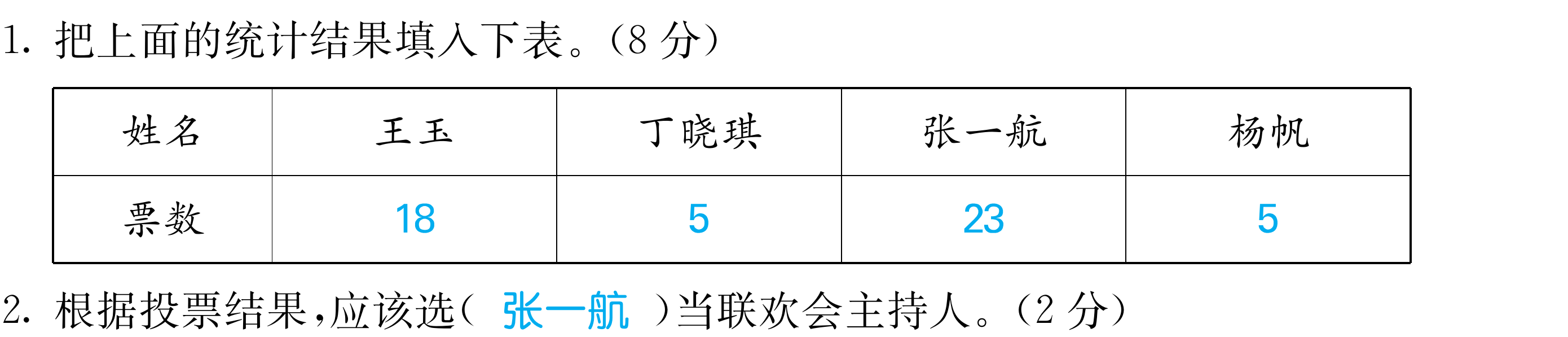 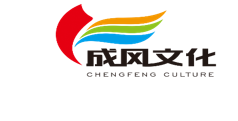 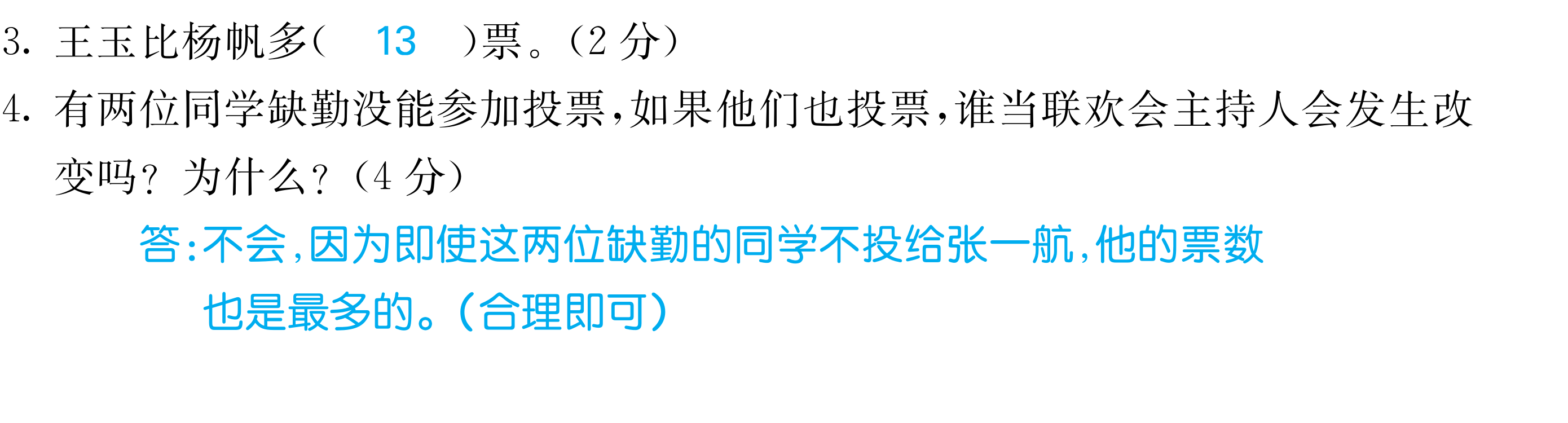 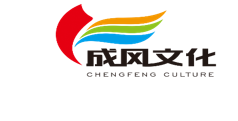 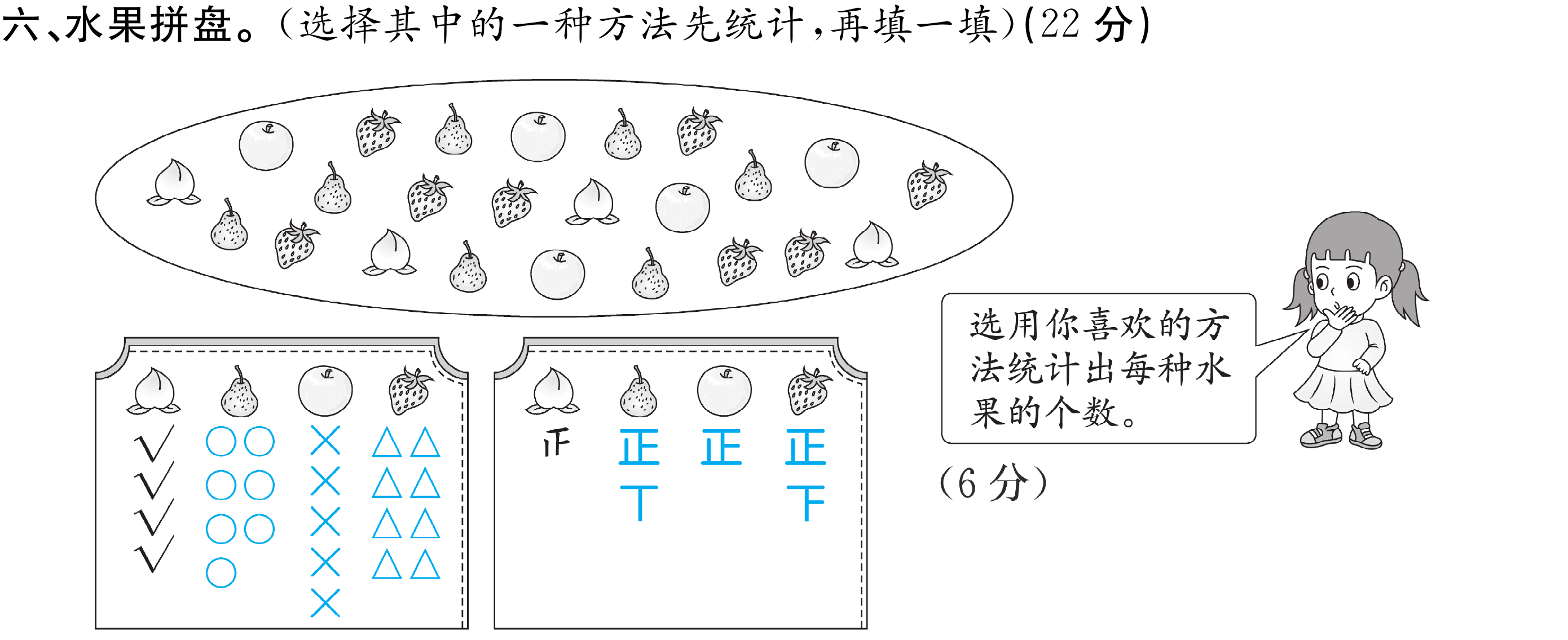 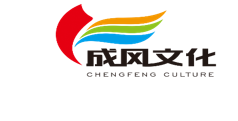 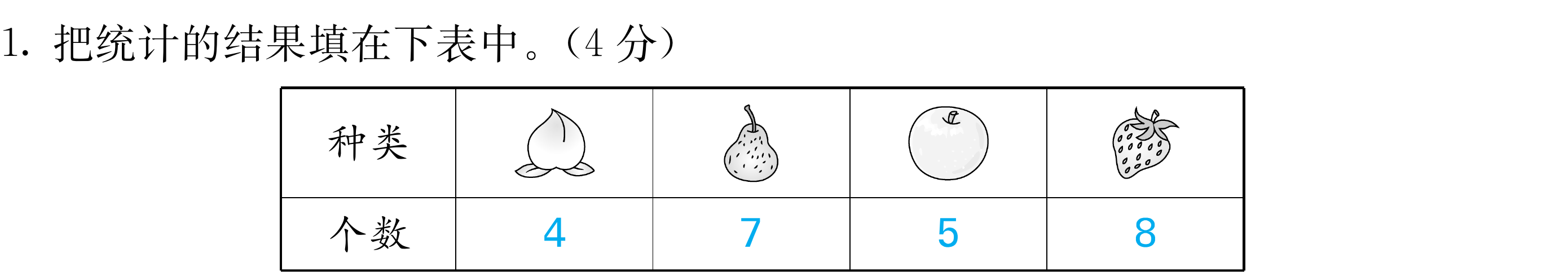 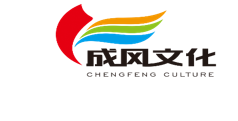 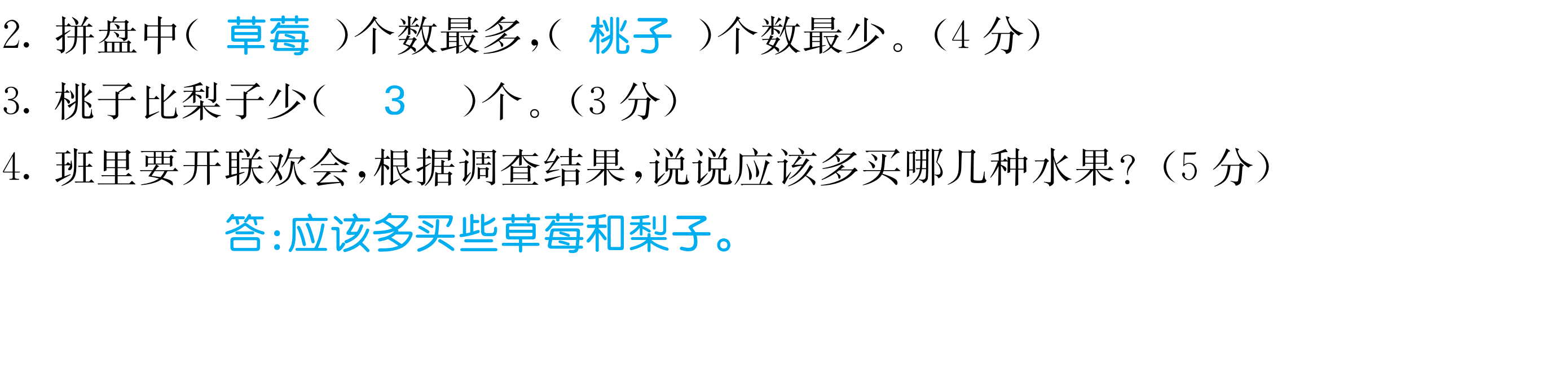 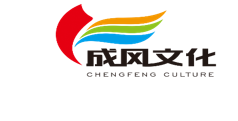 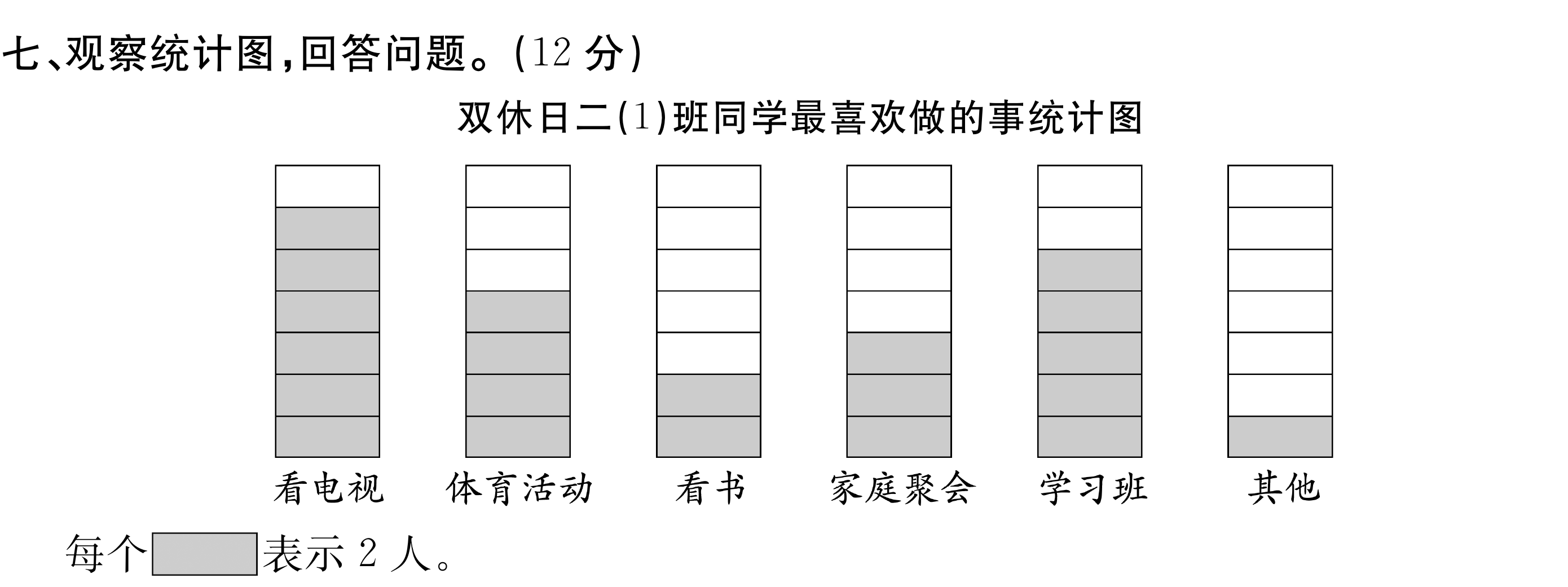 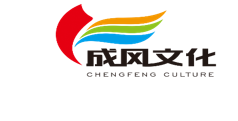 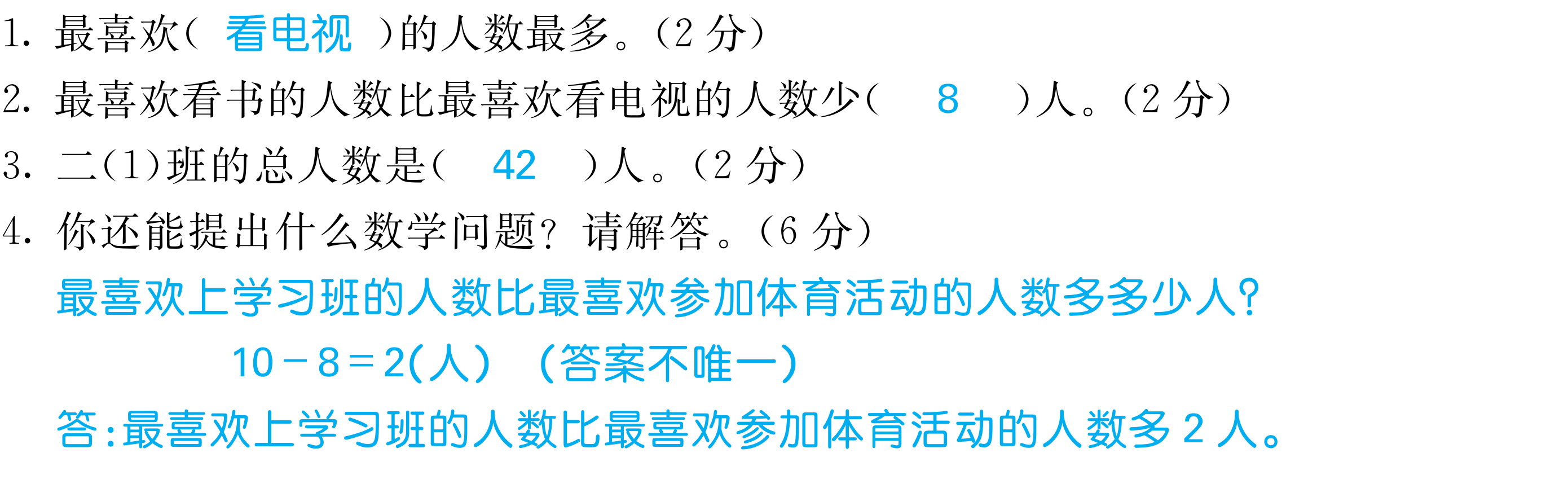 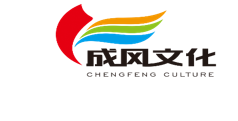 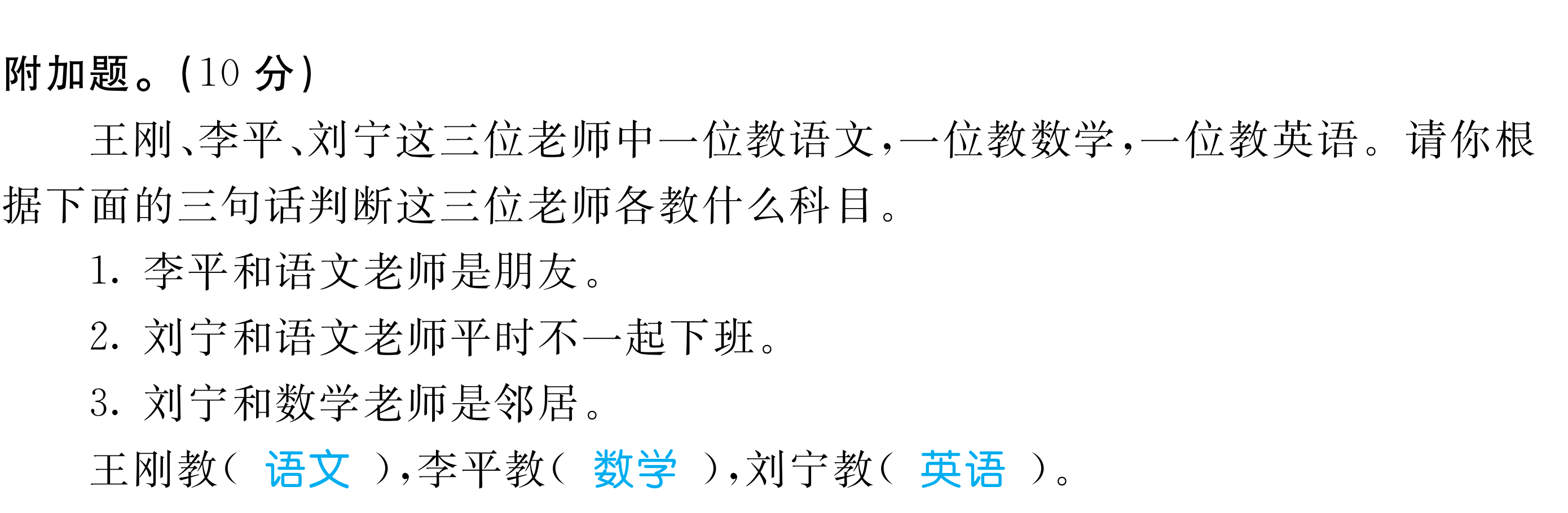 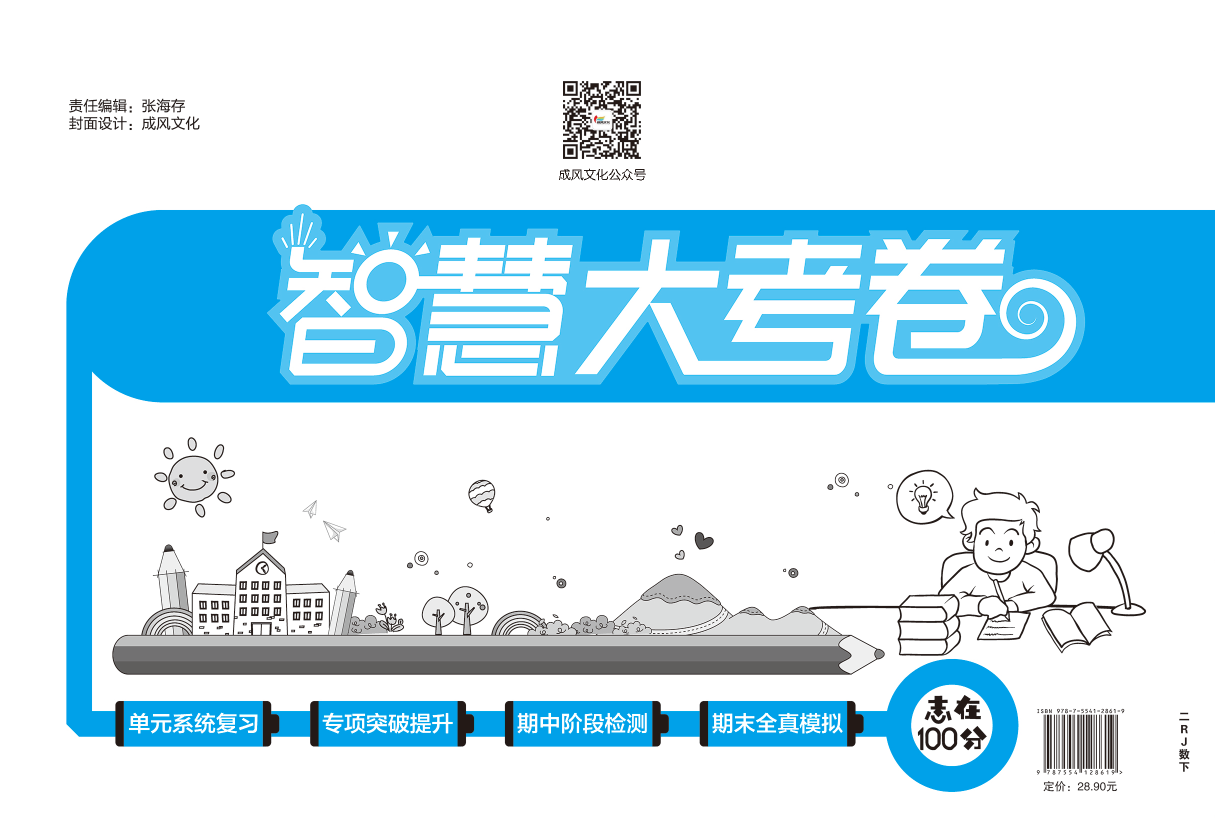